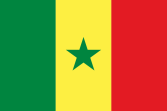 République du Sénégal
   Un Peuple-Un But-Une Foi
Ministère de l’Education nationale
INSPECTION D’ACADEMIE DE THIES
L’inspecteur d’Académie
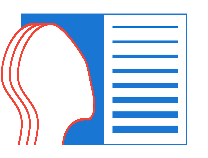 RAPPORT  
REVUE REGIONALE 2021
Présenté par , Inspecteur d’Académie de Thiès.
Thiès, le   21 Avril 2021
INSPECTION D’ACADEMIE DE THIES -  422 -Avenue de Caen - BP 187- 
TEL 33 951 10 88 - email : iathies@education.sn- site http://iathies.com
www.education.gouv.sn
www.education.sn
Plan de présentation
I - Rapport annuel de performances de l’IA en 2021
la Présentation du Secteur de l’Education et de la Formation dans la région.
le bilan de l’année 2021 par programme et par axe stratégique du PAQUET-EF.
II - Le PTA 2022
la programmation de l’Académie en 2022 par axe stratégique du PAQUET-EF.
14/04/2022
CADRAGE JURIDIQUE ET REGLEMENTAIRE DES REVUES DECENTRALISEES
La Directive N° 6 de l’UEMOA portant Code de transparence dans la gestion des finances publiques au sein de l’UEMOA, 
La Loi sur la décentralisation (acte II et III) 
Le  Décret  no 2014- 904 du 23 juillet 2004 relatif à la création, à l’organisation et au  fonctionnement des comités de gestion d’école et d’établissement
Le  Décret  no 2012-1276 du 13 novembre 2012 portant sur la  réforme des IA et IEF
La Lettre de Politique Générale du Secteur de l’Education et de la Formation
La Lettre circulaire annuelle du  Premier Ministre instituant l’organisation des revues décentralisées.
MISSIONS DE L’ACADEMIE
- mettre en œuvre les politiques de développement du secteur de l’éducation et de la formation à l’échelle de la circonscription;
 impulser le développement de l’éducation et de la formation et veiller à la gestion efficiente des ressources.
PRÉSENTATION DU SECTEUR DE L’EDUCATION ET DE LA FORMATION.
Cartographie des offres éducatives dans la région
PRÉSENTATION DU SECTEUR DE L’EDUCATION ET DE LA FORMATION.
Quelques caractéristiques de la région
- Le densité du réseau et de la scolarisation : 
(12,43% du réseau national de la petite enfance)
(11,66% du réseau national de l’élémentaire)
(12,4% du réseau national du moyen) 
(16,76% du réseau national du secondaire général).
(11,45 % du réseau national de la FPT)
(9,23% du réseau national  des Daara PAQEEB)
Enormes potentialités au triple plan de la pêche, de l’agriculture et du tourisme.
Un secteur industriel et minier assez dense : les ICS ; les Phosphates ; SENIRAN ,TRANSRAIL; MDL; GCO, Les Ciments du Sahel SA; Dangote…
PRÉSENTATION DU SECTEUR DE L’EDUCATION ET DE LA FORMATION.
Analyse
La lecture des résultats du tableau permet de faire quelques constats :
La forte densité du réseau notamment de la Petite Enfance et de l’élémentaire ;
La prédominance du privé dans le réseau de l’enseignement secondaire général (72,1%) ;
La faiblesse de l’offre d’éducation secondaire technique (1% du réseau secondaire) ;
Autres offres et services d’éducation et de formation dans la région
Le CRFPE (Centre Régional de Formation des personnels de l’Education)
L’IME (l’Inspection Médicale des Ecoles)
L’INEFJA
Le CNEPS
Le CAOSP
L’ARPECTP
L’ISEP (Institut Supérieur d’Enseignement Professionnel)
SOS enfants sourds-muets
L’Université Iba Der THIAM de Thiès
La Bibliothèque Pédagogique Régionale de Thiès
[Speaker Notes: l’IA est investie de missions de pilotage, de coordination, d’accompagnement, de contrôle des lycées et des structures rattachées (IEF, Inspection médicale des écoles, Centre régional de formation des personnels de l’éducation, Centre académique d’orientation scolaire et professionnelle, Coordination régionale de l’Agence nationale de la Petite enfance et de la Case des Tout-Petits, la bibliothèque pédagogique régionale).]
Logique d’élaboration du rapport
Le présent rapport se propose de rendre compte des résultats enregistrés dans l’académie par programme et par axe stratégique dans la mise en œuvre du PTA de 2021. Il se structure autour du bilan de l’année 2021  par programme et par axe stratégique, de l’analyse des résultats engrangés pour terminer sur la programmation de l’Académie pour  2022.
Présentation des effectifs par programme
Analyse
On remarque une prédominance de la population féminine  dans les effectifs, notamment dans l’alphabétisation, au Moyen Général et la petite enfance avec des proportions respectives de 99,08% ; 55,3% et 55,2%
 
L’Académie compte 49 daaras paqeeb dont 23 à Tivaouane, 8 à Thiès Département,4 à Thiès commune, 7 à Mbour 1 et 7 à Mbour 2.
Développement Intégré de la Petite Enfance(DIPE)
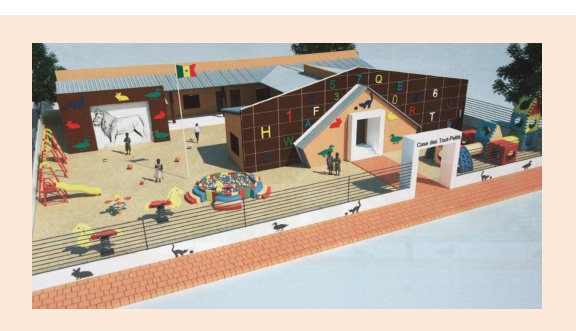 I- Bilan technique du programme
QUALITE AMELIOREE
[Speaker Notes: Le niveau de couverture en services sociaux de santé et de nutrition est faible et les résultats de l’année ont régressé. En effet, la supplémentation en fer et/ou en vitamine A est passée de 43,54% en 2019 à 28,9% en 2020, soit une perte de 14,64 points de pourcentage.
Dans le même ordre, le pourcentage des enfants déparasités contre les MTN a baissé de 15,73 points de pourcentage en passant de 26,23% en 2019 à 10,5% en 2020.]
La préscolarisation
Répartition des structures selon le type
ANALYSE :
Le TBPS a connu une nette augmentation entre 2020 et 2021 avec un écart positif de 1.47 point de pourcentage mais il peine à faire des bonds quantitatifs pour atteindre les objectifs de préscolarisation visés durant cette phase.
L’indice de parité révèle que la préscolarisation est en faveur des filles bien que la disparité se soit atténuée de 0,19 point de pourcentage en 2021.


Le dynamisme de la préscolarisation s’expliquerait notamment par le développement et la diversification de l’offre d’éducation subséquents à l’extension du réseau, à l’érection de classes préscolaires à l’élémentaire, à la présence des maîtres d’arabe dans les écoles maternelles pour l’enseignement religieux.
Analyse:
Le développement progressif du réseau de 2020 à 2021: 
459 en 2019 à 481 en 2021 en passant par 462 en 2020 . 
La densité du réseau préscolaire place l’Académie de Thiès au deuxième rang national (12,51%) après Pikine Guédiawaye (588 );
La diversité de l’offre d’éducation préscolaire ;
L’absence d’offre d’éducation préscolaire franco- arabe publique ;
La prédominance du privé dans l’offre d’éducation préscolaire;
Indice de parité en faveur des filles
Enseignement Elémentaire
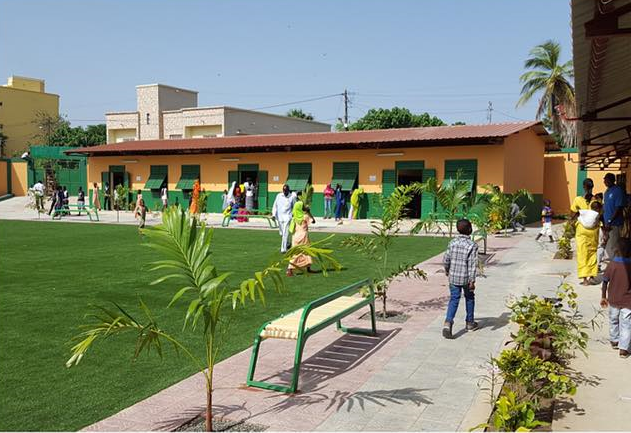 RESULTATS DU PROGRAMME ENSEIGNEMENT ELEMENTAIRE
QUALITE AMELIOREE
Variation globale en lecture et en mathématiques
En mathématique comme en lecture, des progrès timides sont notés. En effet la distribution des scores tend vers l’homogénéité même si le CV n’atteint pas le seuil désiré. Une telle situation nécessite davantage la mise en œuvre de stratégies appropriées pour réduire de manière sensible les disparités d’apprentissage entre les élèves.
Les indicateurs de flux révèlent un bilan contrasté.
En effet, le taux de redoublement a fléchi de 0.2 point en passant de 2.9% en 2020 à 0.7% en 2021. Comparé à la cible de 2021 le résultat de l’année présente un écart négatif de 0.10. une tendance qui, si elle est maintenue, permettra à l’académie d’atteindre la cible fixée à l’horizon 2022 
Contrairement au taux de redoublement qui a fléchi, celui d’abandon s’est accru en passant de   	7.9% en 2020 à 8.1% en 2021, soit un écart positif de 0.2. Aussi, la cible fixée à 	6.74% reste non atteinte avec un gap de 1.36 . Ce qui doit faire l’objet d’un point d’attention au risque de ne pas atteindre la cible de 2022 fixée à 6.07% .
Le taux de promotion s’est nettement amélioré. En effet, la situation de référence a connu une hausse de 2.69 même si le pourcentage ciblé (90.48 %) reste non atteinte avec un gap de 1.28 .
Taux d’achèvement du primaire (taux brut d’admission en dernière année du primaire)
Dans le domaine de la rétention, le taux d’achèvement s’est amélioré de 5.42 en passant de 76.1% en 2020 à 80.5% en 2021. Les résultats révèlent un écart positif de 11.6, conséquence de la régression du phénomène de redoublement.
[Speaker Notes: En 2020, le Taux d’achèvement à l’élémentaire est de 76,1%. Selon le sexe, les proportions montrent que l’achèvement est plus effectif chez les filles (87%) que chez les garçons (66). Cette situation montre un indice de parité de 1,31 en faveur des filles.]
Admission au CFEE
[Speaker Notes: Le Certificat de Fin d’Etudes élémentaires (CFEE) de cette année a enregistré un taux de réussite de 73,51%. Il est légèrement supérieur chez les garçons (73,91%) que chez les filles (73,21%).]
Admission au CFEE
Si les taux de flux relatifs au redoublement, à la promotion, à l’achèvement ainsi que les seuils de maîtrise sont de tendance haussière, par contre, l’abandon et la réussite au CFEE ont fléchi. 
Ces résultats peuvent s’expliquer par des facteurs aux rangs desquels, on peut citer :
le nombre important de classes spéciales (20,73% du réseau) combiné à l’insuffisance de maîtrise des techniques de gestion des classes par les enseignants ;
la non-exécution de l’ensemble des activités pédagogiques planifiées.
[Speaker Notes: Le Certificat de Fin d’Etudes élémentaires (CFEE) de cette année a enregistré un taux de réussite de 73,51%. Il est légèrement supérieur chez les garçons (73,91%) que chez les filles (73,21%).]
[Speaker Notes: Dynamisme de la scolarisation dans l’Académie de 2019 à 2020
Indice de parité en faveur des filles,
Performances de l’Académie supérieur à celles nationales]
Les prévisions d’enrôlement  au CI ont été largement atteintes avec des scores qui dépassent la cible de  2022.
Le TBS a tout autant progressé par rapport à la situation de référence.
L’Académie a dépassé depuis deux ans les 100% de TBS. Ce qui cache néanmoins des disparités entre les zones géographiques. Ce qui pose un problème d’équité.
[Speaker Notes: Dynamisme de la scolarisation dans l’Académie de 2019 à 2020
Indice de parité en faveur des filles,
Performances de l’Académie supérieur à celles nationales]
ACCÈS ÉQUITABLE À L’ELÉMENTAIRE
Présentation du réseau et des effectifs par statut
Présentation du réseau
Enseignement moyen général (EMG)
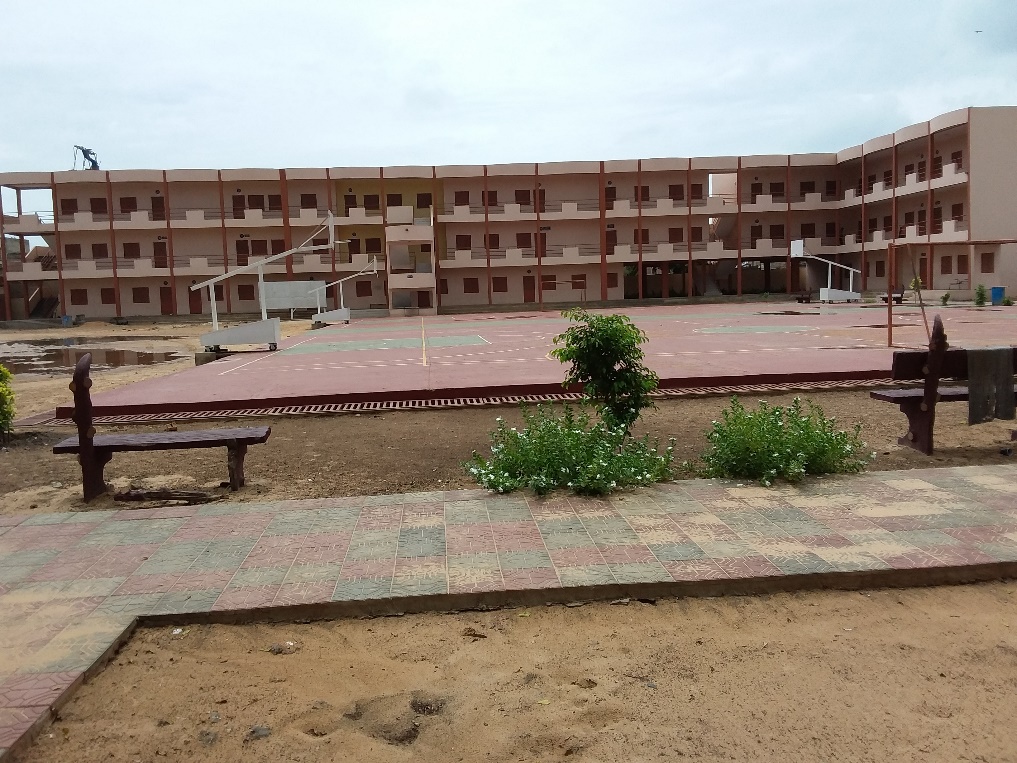 Le flux
Evolution progressive de la promotion; 
Réduction du phénomène de redoublement et d’abandon.
Bilan de l’achèvement et de la survie du cycle moyen
Le taux de promotion présente des écarts positifs respectifs de 6,22 et 0,5 par rapport à la situation de référence et à la cible de 2021. 
Pour le redoublement et l’abandon, les résultats de l’année se situent en-deçà de la situation de référence avec des écarts négatifs respectifs de 3,73 et 2,5. 
Toutefois, au regard des cibles projetées par la première phase du PAQUET, l’Académie confirme la bonne tendance d’amélioration de l’efficacité interne même si les valeurs ciblées n’ont pas été atteintes.

Par rapport à la rétention, des progrès assez significatifs sont enregistrés aussi bien au niveau global qu’au niveau des filles et des garçons. En effet, le résultat de l’année dépasse respectivement la situation de référence et la cible de 2020 de 4,14 et de 10. 
La mise en œuvre systématique des PHARES et le soutien aux élèves en difficulté d’apprentissage par le truchement du renforcement, entre autres, ont apporté une plus-value certaine à l’amélioration de l’efficacité interne du programme.
Evolution du taux d’admission au BFEM
Le taux d’admission au BFEM est relativement satisfaisant même si par rapport à la situation de référence, il a fléchi.
En effet, si l’on considère la situation de référence qui a précédé la session organisée sous l’emprise de la pandémie à covid 19 , l’académie a fait un bond de 18,78 points de pourcentage en passant de 44,57% en 2019 à 63,35% en 2021.
Cet état de fait s’expliquerait par la disparition des opportunités offertes en 2020 par le plan de riposte à la pandémie à COVID-19 : une plus grande proximité dans l’encadrement, une réduction des programmes, la focalisation de toute l’équipe pédagogique sur un seul groupe de niveau, un allègement des emplois de temps, une mise en œuvre aisée de la pédagogie différenciée, mise en œuvre de stratégies de télé-enseignement. 
Tout compte fait, ces résultats sont estimables.
Accès équitable au programme EMG
Bilan de l’accès au  Programme EMG
Accès équitable au programme EMG
Bilan de l’accès au  Programme EMG
La transition de l’élémentaire au moyen a légèrement régressé de -0.1 par rapport à la situation de référence (2020) . Pour autant, l’Académie reste dans les prévisions de fin de phase 2022 du PAQUET-EF. 
Le TBS du moyen a connu une légère baisse en 2021. Il en est de même pour la part du privé dans les effectifs.
Les disparités d’accès s’accentuent en passant de 1.30 en 2020 à 1.32 en 2021 en faveur des filles.
Sous ce rapport, il convient de plus en plus de réfléchir sur les efforts à consentir dans le sens de  tendre vers une parité parfaite d’accès.
Enseignement secondaire  général (ESG)
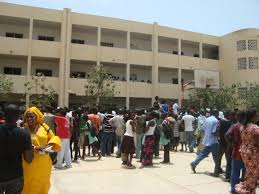 Programme : Enseignement secondaire  général (ESG)
Qualité améliorée
Bilan des indicateurs de flux
Programme : Enseignement secondaire  général (ESG)
Qualité améliorée
Nette amélioration de l’efficacité interne du programme : relèvement du taux de promotion et régression du phénomène de redoublement et d’abandon
Programme : Enseignement secondaire  général (ESG)
Qualité améliorée
Bilan des indicateurs de flux
L’efficacité du programme s’est améliorée au regard du relèvement du taux de promotion et de la régression des phénomènes de redoublement et d’abandon.
En effet, au niveau de la promotion, le résultat de 2020 présente un écart positif de 6,75 points de pourcentage.
Au niveau du redoublement et de l’abandon, les écarts négatifs enregistrés par rapport aux situations de référence sont respectivement de 5,59 et 18,1 points de pourcentage. 
Ces performances s’expliqueraient essentiellement par la mise en œuvre du plan pédagogique de résilience à la pandémie à COVID-19 mis en œuvre dans l’académie.
Taux d’ Achèvement et de Réussite au Bac
Le taux d’achèvement jugé faible a cependant augmenté de 2,40 en passant de  36,10% en 2020 à 38,50% en 2021. On remarque également que les filles achèvent mieux le cycle que les garçons (43,70% contre 33,60%). 
Au niveau du baccalauréat général, le taux s’est globalement dégraissé de 3,73
 en passant de 49,73% en 2020 à 46% en 2021.
Ces résultats contrastent avec le taux national (48,23 % en 2020 et 45,27% en 2021)
Accès équitable  au programme enseignement secondaire général
Bilan de l’accès au  Programme ESG
La transition du cycle moyen au secondaire général s’est améliorée. En effet, le taux est passé de 57.4% en 2018 à 69.6% en 2020, soit un écart positif de 12.2 . La régression des phénomènes de redoublement et d’abandon et l’amélioration du taux de promotion ont impacté positivement ces performances.
Promotion de l’enseignement des sciences et mathématiques
Source : Recensements scolaires -DPRE/MEN
Le pourcentage de nouveaux inscrits en classe de seconde générale scientifique, au niveau régional en 2021, est de 26,4% dont 25,7% filles. La part du public est de 86,7%.
Accès équitable  au programme enseignement secondaire général
Bilan de l’accès au  Programme ESG
Accès équitable  au programme enseignement secondaire général
Le TBS s’est accru de 1,15 en passant de 44,75% en 2020 à 45,8% en 2021. La cible prévue en 2021 est dépassée avec un écart positif de 15,3 .
La part des nouveaux inscrits en seconde générale s’est accrue. Elle passe de 24,1% en 2020 à 26.4% en 2021, soit un gain de 2,3. 
On note par ailleurs que la proportion des garçons dans les effectifs des nouveaux inscrits en seconde scientifique demeure plus importante. 
Des dispositions doivent être prises pour booster l’accès des filles aux séries scientifiques.
La part des effectifs des séries scientifiques du privé a enregistré une baisse en passant de29,5% en 2020 à 26,8% en 2021, soit une perte de 2,7. 
Aussi, le résultat enregistré en 2021 se situe en-deçà des cibles fixées en 2021 et 2022.
EDUCATION DE BASE DES JEUNES ET DES ADULTES (EBJA)
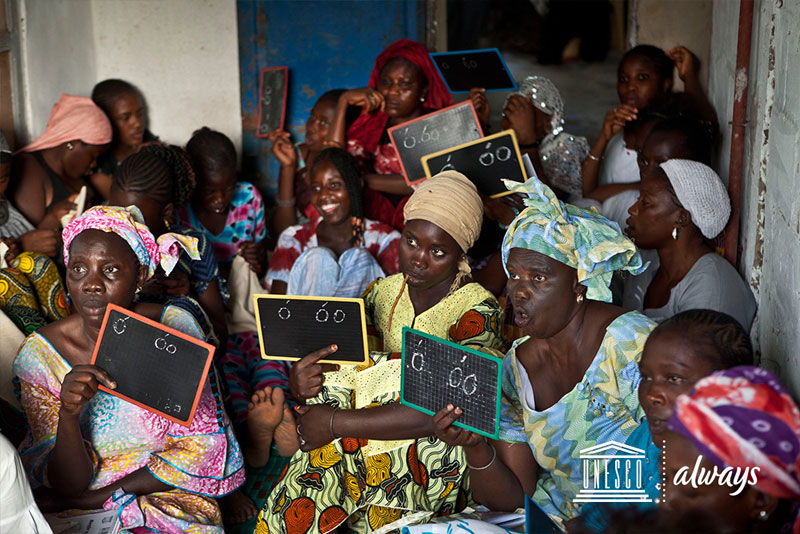 EDUCATION DE BASE DES JEUNES ET DES ADULTES (EBJA)
Sous-secteur stratégique, constitué:
de l’alphabétisation fonctionnelle des personnes âgées de 15 ans et plus, 
des écoles communautaires de base et des classes passerelles. 
Il comprend deux types de structures que sont:
-  les classes d’alphabétisation fonctionnelle (CAF) et les modèles alternatifs composés des Ecoles Communautaire de Base (ECB) et des classes passerelles (inexistant dans la région).
L’alphabétisation par les langues nationales a pour finalité de permettre l’insertion  des citoyens sénégalais non scolarisés et les déscolarisés précoces dans le tissu social culturel et économique du pays.
PROGRAMME : EDUCATION DE BASE DES JEUNES ET DES ADULTES (EBJA)
Accès équitable
PROGRAMME : EDUCATION DE BASE DES JEUNES ET DES ADULTES (EBJA)
Qualité améliorée
PROGRAMME : EDUCATION DE BASE DES JEUNES ET DES ADULTES (EBJA)
La situation de l’BJA au niveau de l’académie et caractérisée par un accroissement constant du nombre de structures et des effectifs Ce résultat salutaire est dû en partie à l’intervention de l’Etat à travers des programmes endogènes dont les CT sont les maîtres d’œuvre mais aussi l’intervention des partenaires comme le PALAM qui a ouvert   37 classes avec un effectif de départ de 1196 apprenants.

Le taux d’abandon concerne essentiellement les CAF avec des disparités entre l’urbain et le rural. 
Il est aussi à saluer les performances honorables des apprenants ainsi que le conditions de travail jugées globalement aux normes
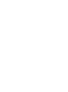 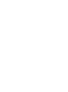 Formation Professionnelle Apprentissage et Artisanat (FPAA)
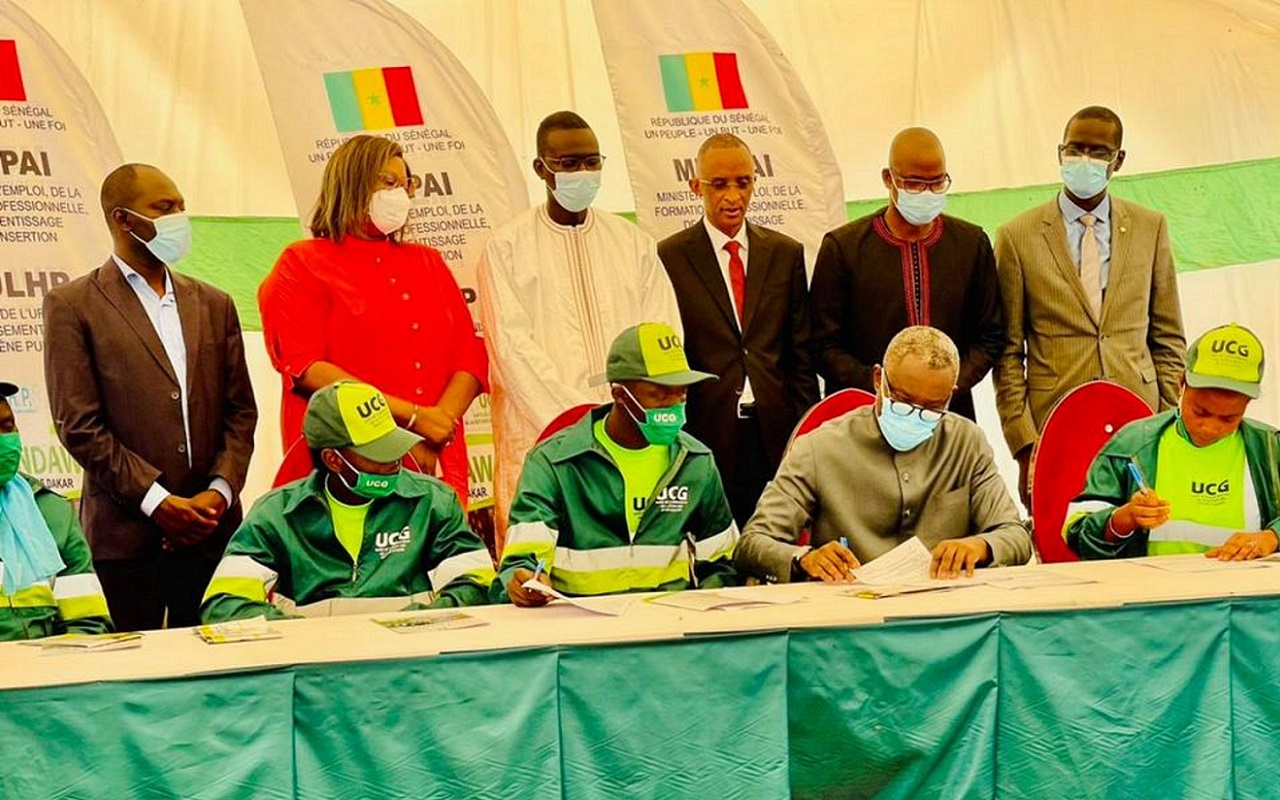 Formation Professionnelle Apprentissage et Artisanat (FPAA)
FORMATION PROFESSIONNELLE ET TECHNIQUE
Qualité améliorée 
Efficacité interne de la FPAA
Entre 2020 et 2021, le taux de réussite aux examens professionnels s’est accru de  02.21%. Cette performance est largement en deçà de la référence cible de 2022 (PAQUET-EF) qui est de 80%.
Le taux de réussite aux examens des baccalauréats techniques est passé de 61.01% en 2020 à 72% en 2022 soit un bond positif de 7 points.
L’amélioration des performances aux baccalauréats techniques s’explique par :
la mise à niveau des équipements et infrastructures au Lycée Technique FXN de Thiès ;
le renforcement de capacité technique et pédagogique des formateurs ;
L’encadrement rapproché des apprenants.
Toutes les cellules d’appui à l’insertion des établissements de formation professionnelle sont mises en place. Toutefois le pourcentage des jeunes sortant accompagné dans le parcours de l’insertion n’est que de 54.70% soit nettement en deçà de la prévision qui est de 70%.
Actions mises en œuvre

Différentes activités participant à l’amélioration de la qualité ont pu être déroulées. Il en est ainsi de :
- La formation en Approche Par les Compétences (APC) des formateurs des Centres de Formation Professionnelle (CFP) du département de Mbour ;
- La formation (APC) des tuteurs en entreprise et des formateurs des CFP de Mbour et de Joal-Fadiouth  ;
La formation en APC des moniteurs de l’Association Nationale de la Promotion Féminine à Mbour et à Thiès. 
Ces formations ont pu être déroulées grâce à des partenaires comme le PF2E, l’ONFP et le 3FPT
Formation Professionnelle Apprentissage et Artisanat (FPAA)
Accès au Programme FPAA
Analyse:
Le Taux d’accroissement des effectifs d’apprenants de la FPT est en régression passant de 6,9%  à 3.73% soit une perte de -2.89%. Pour un  objectif planifié de 5,78%, le pourcentage de transition du cycle fondamental vers l’enseignement technique est de 1.8% contre 2,5% pour l’année d’avant soit un recul de -3.98%. Cette évolution est relativement faible par rapport à l’ambition d’orienter 30% des sortants du cycle fondamental vers la FPT. 
Toutes choses qui nécessitent une attention particulière eu égard aux objectifs de  développement socio-économique dont le programme en question est investi à travers nos documents de formulation de politique.
Parmi les contraintes liées à l’amélioration de l’accès à la FPT dans l’académie de Thiès, nous pouvons noter :
La faiblesse de l’offre de la FPT ;
L’absence de congruence entre les vocations locales et l’offre de formation
Le déficit de communication  sur les offres 
La vétusté et l’insuffisance dss infrastructures et équipements ; 
L’insuffisance voire l’absence de formateurs dans certaines filières.
CONTRAINTES/DIFFICULTES RENCONTREES
Les principales contraintes sont :
Le manque d’équipements et de locaux ;
L’inadaptation des locaux ;
Le faible apport des collectivités territoriales dans le financement de la FPT ;
L’insuffisance des ressources financières allouées;
La conformité des  profils quant aux  formation à dérouler ;
L’absence des moyens de communication dans les nouvelles créations ;
Le déficit en logistique de mobilité.
RECOMMANDATIONS 
Sur l’amélioration de l’accès :
Développer un plan de communication efficace en collaboration avec le Centre Académique de l’Orientation Scolaire et Professionnelle(C.A.O.S.P) ;
Promouvoir l’accès et le maintien  des apprenants particulièrement des filles dans les filières industrielles ;
Sur l’amélioration de la qualité : 
Appliquer les lettres circulaires du MEFPAI relatives au fonctionnement des cellules pédagogiques, au fonctionnement des CGE et à la transmission des pièces périodiques.
Assurer l’encadrement des formateurs en pratiques professionnelles;
Mutualiser les bonnes pratiques et partager les connaissances;
Sur l’amélioration de la gestion et du pilotage : 
Former les acteurs sur leurs rôles, missions et responsabilités ;
Promouvoir l’intégrité et la citoyenneté ;
Respecter les délais dans la reddition des comptes ;
Veiller à la mise en place et au fonctionnement des cadres de concertations et des organes de gestion et de participation.
DEFIS
 Les principaux défis à relever :
la mise à niveau des équipements et infrastructures ;
la généralisation de l’implantation de l’APC dans tous les établissements publics et privés ;
la diversification de l’offre de formation ;
la correction des disparités géographique et de genre ;
L’amélioration du taux d’insertion des sortis.
Formation Professionnelle Apprentissage et Artisanat (FPAA)
DEVELOPPEMENT DE L’APPRENTISSAGE
Qualité améliorée 
Efficacité interne de la FPAA
Les résultats attendus n’ont pas été atteints parce que les ateliers aux normes ne sont pas suffisants. Il en est de même pour les résultats de certifications.
Formation Professionnelle Apprentissage et Artisanat (FPAA)
DEVELOPPEMENT DE L’APPRENTISSAGE
ACCES EQUITABLE 
Efficacité interne de la FPAA
Le nombre d’apprentis enrôlés dans la formation duale n’est pas à la hauteur des attentes parce que les entreprises n’ont pas assez d’informations sur le projet mais ne trouvent pas non plus de bénéfice à abriter ce type de formation. 
Il s’y ajoute la non disponibilité des formateurs du fait de leur emploi du temps chargés.
Formation Professionnelle Apprentissage et Artisanat (FPAA)
DEVELOPPEMENT DE L’APPRENTISSAGE
GOUVERNANCE TRANSPARENTE
Efficacité interne de la FPAA
Fonctionnement difficile du CRA du fait de l’insuffisance des moyens. L’appui des CT reste faible à ce niveau.
Formation Professionnelle Apprentissage et Artisanat (FPAA)
DEVELOPPEMENT DE L’APPRENTISSAGE
CONTRAINTES/DIFFICULTES RENCONTREES
Réticence des entreprises par rapport à la formation duale
Fonctionnements difficiles des CRA 
Absence de système d’informations sur l’apprentissage 
RECOMMANDATIONS 
Renforcer l’encadrement des jeunes apprentis positionnés en  entreprises 
Convaincre les collectivités à investir dans l’apprentissage
DEFIS
Rendre plus fonctionnels les CRA
Amener les collectivités territoriales à participer 
Mettre en place un système d’information.
Formation Professionnelle Apprentissage et Artisanat (FPAA)
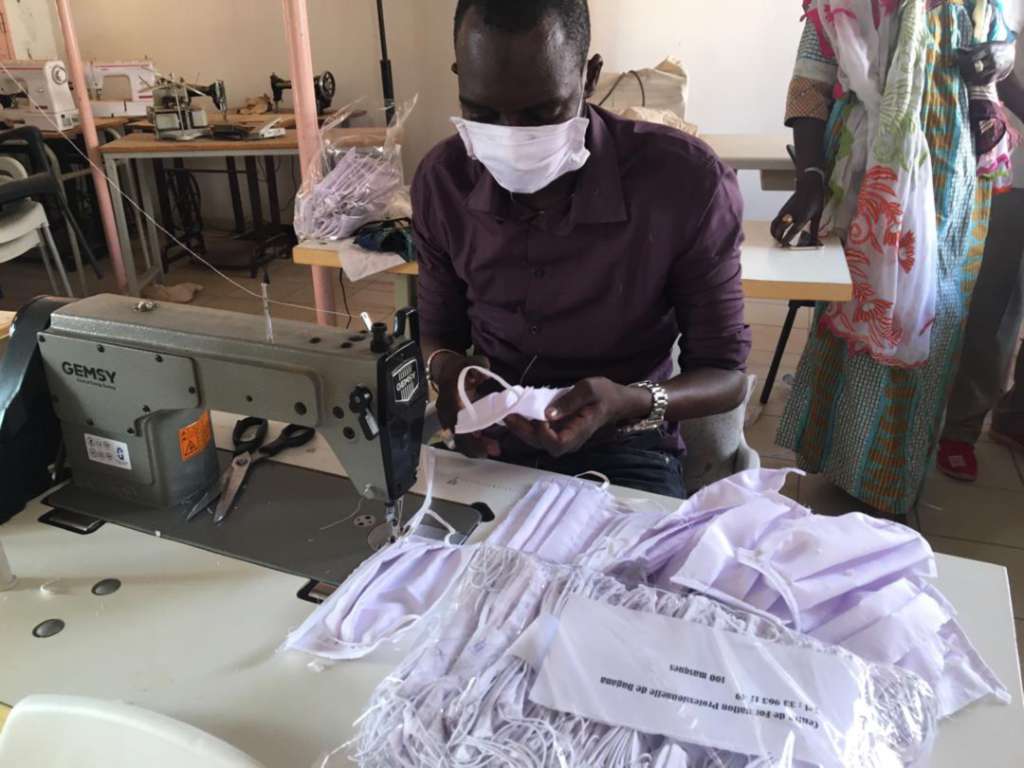 PILOTAGE, GESTION ET COORDINATION ADMINISTRATIVE
Pilotage du programme Petite enfance et Éducation préscolaire
Le financement du préscolaire et de la Petite Enfance reste faible (0.07%). Il peine globalement à atteindre le taux souhaité dans le budget alloué au secteur de l’éducation et de la formation.
Le financement des collectivités territoriales et des partenaires est très difficile à tracer, il urge à ce niveau d’améliorer le niveau de traçabilité des réalisations de ces derniers. 
Une évolution est notée entre 2020 et 2021 en termes de fonctionnalité des CGE des structures même si des efforts sont à faire pour atteindre la cible fixée en 2021 comme en 2022
Source : SIMEN
[Speaker Notes: EFFICACITE 
Les inscriptions relatives à l’Identifiant de l’Education Nationale (IEN), les inscriptions des établissements ont été réalisé à 100% alors que celles des personnels et des élèves restent respectivement à ….  et …..de la cible (100%). Sur …… structures prévues, ….. ont été créées en 2020 contrairement au nombre d’établissements disposant de charriots mobiles qui n’atteint pas les prévisions avec un écart de…... Pour les établissements disposant de PE orientés vers les sciences et technologies, aucune réalisation n’a été notée pour des objectifs planifiés . En 2020, le taux d’exécution du plan de passation des marchés reste à …. points de la cible (100) comme en 2019 ; celui de la réalisation des recommandations de la revue 2017 avec 97% observe un écart de -3 par rapport à la cible.
Tous les établissements sont dotés de boites à pharmacie en 2020 et les organes de gestion sont fonctionnels à 100%.
ANALYSE DES RESULTATS
Pour l’année scolaire 2019/2020, aucun PE n’a été financé même si les PE financés avant 2019 ont permis aux établissements concernés de renforcer l’équipement scientifique et informatique. Les charriots mobiles ont renforcé l’enseignement des sciences au niveau des cellules mixtes des établissements concernés. Leur extension dans les autres établissements pourrait améliorer considérablement les performances des élèves en sciences.
La campagne de sensibilisation a facilité l’inscription à l’Identifiant de l’Education Nationale des établissements et des personnels. 
La gestion rigoureuse des ressources de l’IME a permis une dotation correcte des établissements en boites à pharmacie, ce qui impacte positivement sur la prise en charge de la santé des élèves.
Un suivi permanent des recommandations de la revue 2018 peut expliquer les résultats satisfaisants du niveau de réalisation.]
Pilotage des programmes élémentaire, Moyen et Secondaire
La proportion d’établissement disposant de CGE dont le plan d’actions priorise les interventions en faveur des élèves en difficulté d’apprentissage a observé une régression en passant de 62.1% en 2020 à 53,9% en 2021 même si les cibles fixées sont dépassées.
De la même manière, le taux d’utilisation des professeurs qui était de 97% en 2020 a perdu 2 points de pourcentage en 2021. Cette tendance baissière mérite d’être corrigée par le truchement de la mise en œuvre efficace d’un plan de rationalisation de l’utilisation du personnel.
Source : SIMEN
[Speaker Notes: EFFICACITE 
Les inscriptions relatives à l’Identifiant de l’Education Nationale (IEN), les inscriptions des établissements ont été réalisé à 100% alors que celles des personnels et des élèves restent respectivement à ….  et …..de la cible (100%). Sur …… structures prévues, ….. ont été créées en 2020 contrairement au nombre d’établissements disposant de charriots mobiles qui n’atteint pas les prévisions avec un écart de…... Pour les établissements disposant de PE orientés vers les sciences et technologies, aucune réalisation n’a été notée pour des objectifs planifiés . En 2020, le taux d’exécution du plan de passation des marchés reste à …. points de la cible (100) comme en 2019 ; celui de la réalisation des recommandations de la revue 2017 avec 97% observe un écart de -3 par rapport à la cible.
Tous les établissements sont dotés de boites à pharmacie en 2020 et les organes de gestion sont fonctionnels à 100%.
ANALYSE DES RESULTATS
Pour l’année scolaire 2019/2020, aucun PE n’a été financé même si les PE financés avant 2019 ont permis aux établissements concernés de renforcer l’équipement scientifique et informatique. Les charriots mobiles ont renforcé l’enseignement des sciences au niveau des cellules mixtes des établissements concernés. Leur extension dans les autres établissements pourrait améliorer considérablement les performances des élèves en sciences.
La campagne de sensibilisation a facilité l’inscription à l’Identifiant de l’Education Nationale des établissements et des personnels. 
La gestion rigoureuse des ressources de l’IME a permis une dotation correcte des établissements en boites à pharmacie, ce qui impacte positivement sur la prise en charge de la santé des élèves.
Un suivi permanent des recommandations de la revue 2018 peut expliquer les résultats satisfaisants du niveau de réalisation.]
Pilotage des programmes élémentaire, Moyen et Secondaire
L’ensemble des partenaires de l’Académie ont signé des conventions de partenariat avec une définition claire des charges de chaque partie.
Le niveau de contribution des PTF dans le financement des projets de l’Académie reste toujours en deçà des attentes avec un écart de -12.8 points de pourcentage par rapport à la cible attendue.
Des efforts importants sont à faire en termes de mobilisations des PTF et les tables de concertations des partenaires sont à redynamiser.
La proportion de collèges disposant d’un CGE fonctionnel et régulièrement évalué a fléchi en passant de 66% en 2020 à 51.42% en 2021, soit une baisse de 14.58 points de pourcentage. Toutefois, les cibles fixées sont dépassées. Un dispositif efficace de suivi systématique de la fonctionnalité des CGE doit être mis en œuvre. 
Les dépenses d’investissement sont totalement exécutées en 2021.
Le taux d’utilisation des professeurs du Moyen a connu une baisse de 8.19 points entre 2020 et 2021 et les cibles fixées restent non atteinte. Sous ce rapport, la mise en œuvre d’un plan de rationalisation du personnel doit être mis en œuvre dans toutes les circonscriptions pour une utilisation optimale des ressources humaines.
Source : SIMEN
[Speaker Notes: EFFICACITE 
Les inscriptions relatives à l’Identifiant de l’Education Nationale (IEN), les inscriptions des établissements ont été réalisé à 100% alors que celles des personnels et des élèves restent respectivement à ….  et …..de la cible (100%). Sur …… structures prévues, ….. ont été créées en 2020 contrairement au nombre d’établissements disposant de charriots mobiles qui n’atteint pas les prévisions avec un écart de…... Pour les établissements disposant de PE orientés vers les sciences et technologies, aucune réalisation n’a été notée pour des objectifs planifiés . En 2020, le taux d’exécution du plan de passation des marchés reste à …. points de la cible (100) comme en 2019 ; celui de la réalisation des recommandations de la revue 2017 avec 97% observe un écart de -3 par rapport à la cible.
Tous les établissements sont dotés de boites à pharmacie en 2020 et les organes de gestion sont fonctionnels à 100%.
ANALYSE DES RESULTATS
Pour l’année scolaire 2019/2020, aucun PE n’a été financé même si les PE financés avant 2019 ont permis aux établissements concernés de renforcer l’équipement scientifique et informatique. Les charriots mobiles ont renforcé l’enseignement des sciences au niveau des cellules mixtes des établissements concernés. Leur extension dans les autres établissements pourrait améliorer considérablement les performances des élèves en sciences.
La campagne de sensibilisation a facilité l’inscription à l’Identifiant de l’Education Nationale des établissements et des personnels. 
La gestion rigoureuse des ressources de l’IME a permis une dotation correcte des établissements en boites à pharmacie, ce qui impacte positivement sur la prise en charge de la santé des élèves.
Un suivi permanent des recommandations de la revue 2018 peut expliquer les résultats satisfaisants du niveau de réalisation.]
IV/RESULTATS ANALYSE DE LA PROGRAMMATION ET DE L’UTILISATION DES RESSOURCES
FINANCEMENT DE L’EDUCATION EN 2021
L’analyse du financement de l’Education portera sur les ressources allouées par les différents acteurs, l’allocation budgétaire globale et intra sectorielle de l’Etat en termes de fonctionnement et d’investissement. 
CONTRIBUTIONS AU FINANCEMENT DE L’EDUCATION
L’Education et la Formation sont financées par différents bailleurs que sont : l’Etat, les Partenaires Techniques et Financiers, les ménages, le secteur privé et les Collectivités Territoriales.
[Speaker Notes: Analyse
Les ressources allouées par les acteurs pour le financement de l’éducation et de la formation au niveau de l’Académie de Kaolack s’élèvent à huit milliards trois cent quarante-trois millions six cent dix mille trois cent neuf (8 343 610 309) francs CFA, avec une contribution de l’Etat à hauteur de 57.01% ; des Partenaires Techniques et Financiers 35, 17% ; des ménages 07,82% et du secteur privé 0,01%. La part des ménages est sous-évaluée car seuls les frais d’inscription sont considérés.
L’utilisation d’outils de collecte devrait permettre de mieux estimer la contribution des ménages. En ce qui concerne le secteur privé et les collectivités territoriales, une meilleure collaboration permettrait d’avoir des données sur leurs contributions.]
ALLOCATION DU BUDGET EN 2018
L’allocation du budget global sera analysée selon les programmes et les natures de dépenses
Allocation du Budget par Programme
Source : SIGFIP
[Speaker Notes: Analyse : 
Globalement le niveau d’allocation des ressources est très satisfaisant, avec un taux d’allocation de 100%. Cependant, il existe une disparité importante en ce qui concerne l’allocation du budget par programme. En effet, l’enseignement élémentaire engrange seul 91,62% de ces ressources. Pour une meilleure prise en charge des autres programmes, des ressources supplémentaires devraient leur être allouées.]
SITUATION D’EXECUTION BUDGETAIRE EN 2018
CREDITS EXECUTES PAR BAILLEUR
[Speaker Notes: Analyse : 
Le niveau d’exécution budgétaire par bailleur est très satisfaisant]
2.1.5 Situation d’exécution budgétaire des partenaires techniques et  financiers intervenant dans l’éducation
Au niveau MEN
LES PARTENAIRES TECHNIQUES ET FINANCIERS MIS À CONTRIBUTION DANS L’EXÉCUTION DU PTA AU NIVEAU DE L’IA
LES PARTENAIRES TECHNIQUES ET FINANCIERS MIS À CONTRIBUTION DANS L’EXÉCUTION DU PTA AU NIVEAU DE L’IA
De façon générale le partenariat est fécond au regard de la diversité des actions menées. La redynamisation de la table de concertation des partenaires permettra une meilleure harmonisation des différentes interventions.
MERCI DE VOTRE AIMABLE ATTENTION